THE FLIPPED CLASSROOM
Collaborative Project 2014
What is the flipped classroom?
The flipped classroom inverts traditional teaching methods, delivering instruction online outside of class and moving “homework” into the classroom.
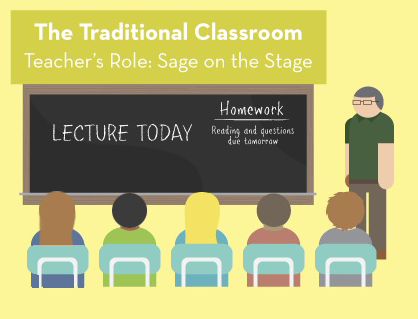 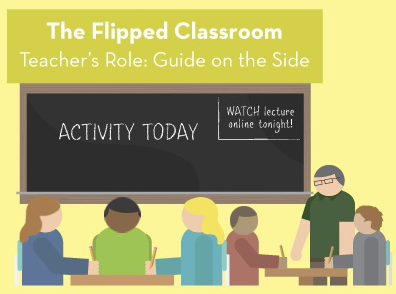 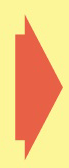 How it came to be
2007, Woodland Park High School

Jonathan Bergman and Aaron Sams

Originally for pupils absent through illness

Lectures became popular amongst ALL students

Now widely implemented
What are we doing?
Videos matched to learning objectives
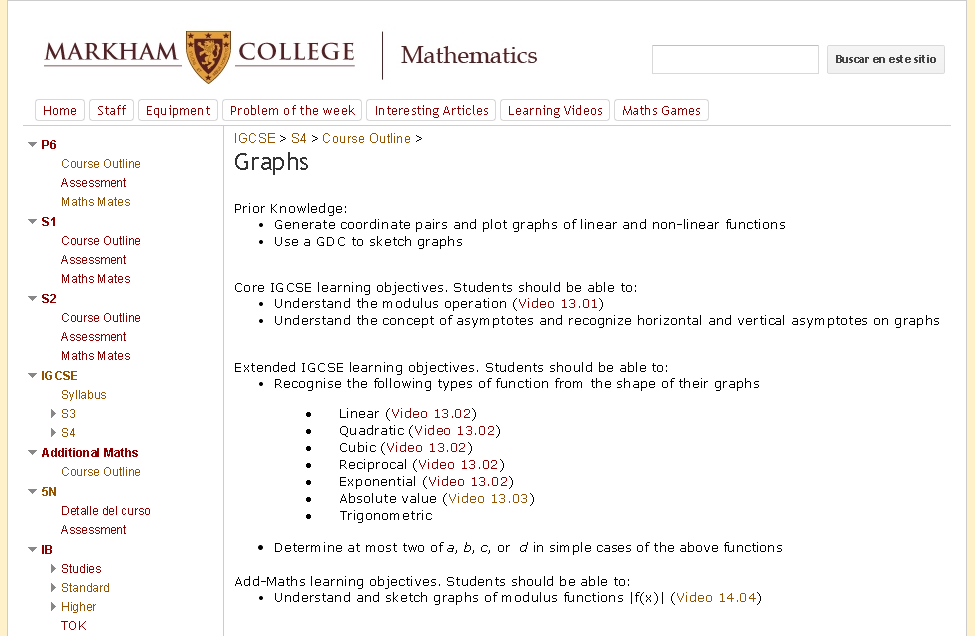 [Speaker Notes: Linking videos.
After first collaborative project meeting it was agreed that something needed to be done to ensure the students would watch videos.
Accountability.]
What are we doing?
Accountability
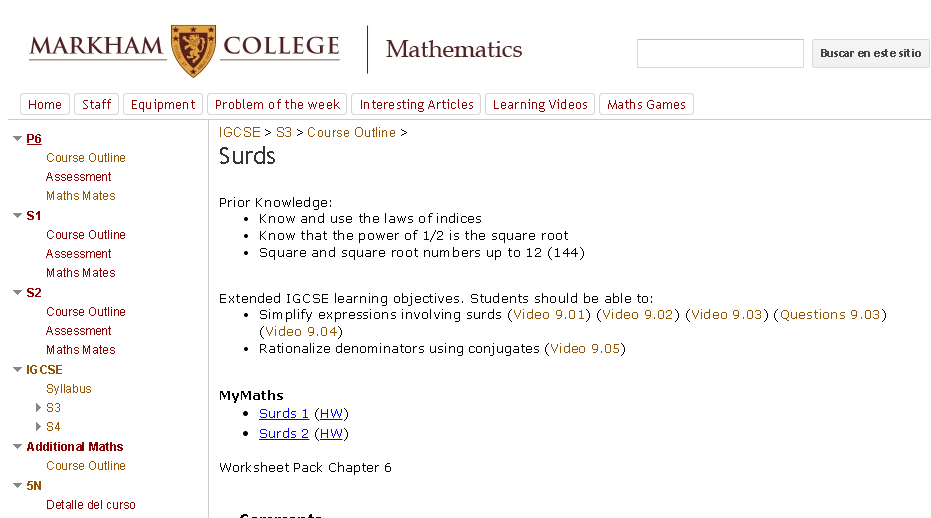 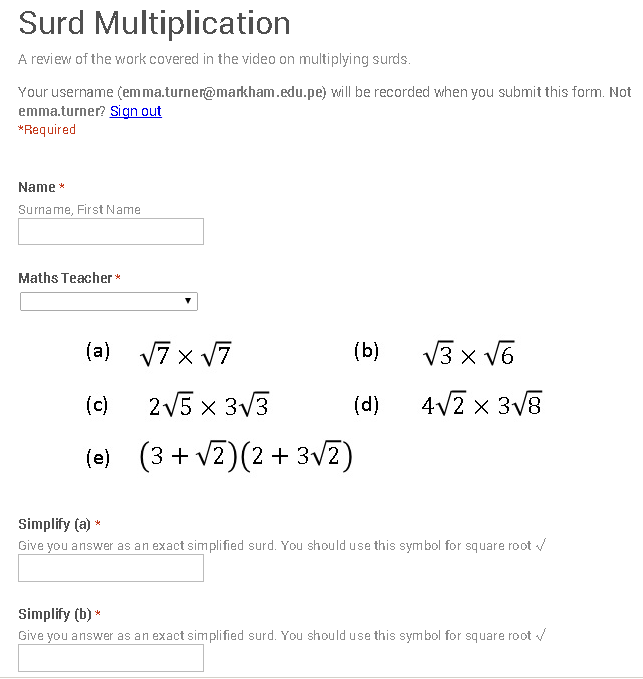 [Speaker Notes: Google forms linked to each outcome and video.]
What are we doing?
Accountability
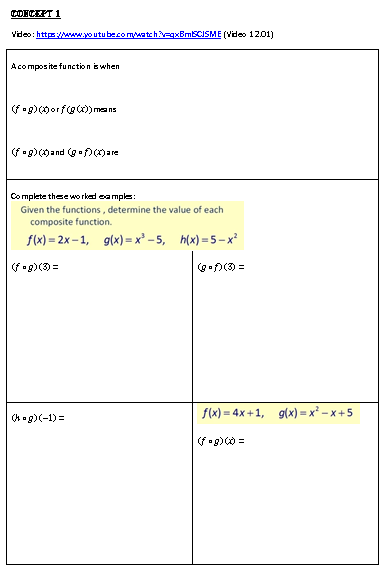 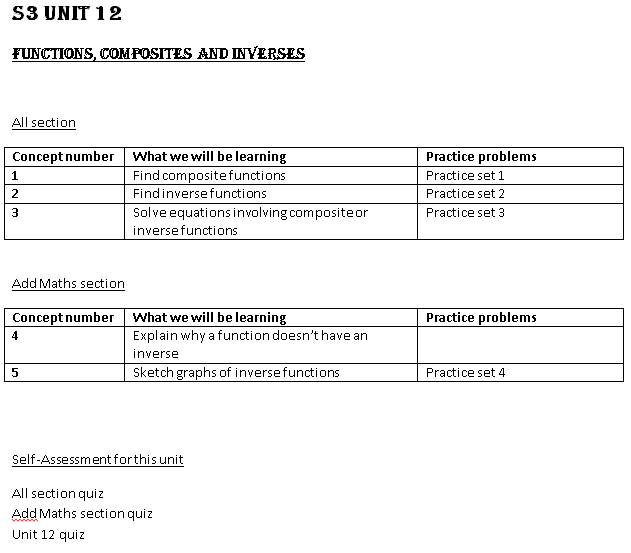 [Speaker Notes: Student Success Sheets packs created for each unit.
Each pack has every outcome (concept) for that unit linked to a video.
They must make notes on important facts in the first section and then complete worked examples.
They also have a question or two they must try themselves, as well as a box for any questions/queries/confusions.
A set of practice questions is also attached for those more keen students or those who need more than one or two questions to understand the concept. Practice questions are not compulsory and they are different to questions set in class.]
What are we doing?
Restructuring lessons
First five to ten minutes are now answering questions or clarifying misunderstandings

Students then apply knowledge and skills learned on exercises set by teacher

Teacher has more time for one-to-one help
[Speaker Notes: Using the SSS question section to start off lesson.
Doing ‘normal’ lesson but diving straight in to the examples. Getting students to answer/model these examples.
Easy ‘must do’ questions first leaving time for more challenging questions that require a deeper understanding or skill level.]
Our reflections
EMMA

Downsides:
The flipped classroom is not a synonym for videos. 

It is not a quick change. 

Accountability and independence should be balanced.
[Speaker Notes: Each video needs to be watched, carefully selected and then incorporated into the SSS packs and website.
Each SSS pack takes around 30 hours (depending on the length of the unit) to put together. 
Despite my main aim being more independence from the students, accountability is important if the model is going to work for everyone in the classroom. Having SSS packs for entire units at a time means that those who are more responsible for their own learning can work ahead and those who are less so still have to complete the sheets for homework. That said, very few of the students fail to at least watch the video now.]
Our reflections
EMMA

Benefits:
My students are becoming more independent. 

My students are less frustrated. 

We are moving at a slightly faster pace.

All students are able to keep up to date.
[Speaker Notes: Although I still write it up on HW or daily log, many of them are doing it anyway. 
They can sit through the ‘lecture’ bit at home, watch the example being done as many times as they want and anything that is confusing is clarified at the very beginning of the next lesson. In this way, they feel much better equipped to solve harder problems. 
This means students can try Add Maths problems in class and get help, rather than do those at home where they would get stuck and it would be a more demoralising experience.
It is a top set so I have many good athletes in there. Be it away on competitions or ill, my students all know they can do the SSS and keep up with the rest of the class.]
Our reflections
DAN

Downsides:
Preparation and planning time.

Student accountability.

No interaction with students during “lecture”.
[Speaker Notes: As I am making videos for my class, this involves me basically teaching each lesson before actually teaching it, as well as producing the Google Forms.
Ensuring that students watch the videos is not easy, but they are learning to be accountable for their own learning (if they do not watch the videos, they will not understand). This being said, there is no way to guarantee they have done it. About 80% of the class watch every video, and review until they understand, but there are still some who either are not watching or have it on in the background. As there is nothing collected, it is hard to prove this, though obvious by their lack of understanding in class.
If a class does not understand a concept explained in video, they can rewatch it, but do not get a different approach as a “live” teacher would adapt to the situation.]
Our reflections
DAN

Benefits:
The videos and resources are reusable.

We are working faster.

Students are doing more practice.

Students have a better understanding.
[Speaker Notes: Reusable resources will save time next year, but also be available for all students whenever they need them.
Working with a set 1B, we have advanced through the course quickly, even with lots of extension tasks to develop thinking and deeper understanding in the lessons. We shall have plenty of time to revise the hardest topics to help them to their very best in IGCSE examinations. Though I do not think this would be the case with a lower set.
All students are doing more questions than they would in the traditional method, and getting immediate feedback and able to ask more questions whilst they are doing this work.
Most students have a much better understanding, as they are learning the basics at home, and are able to ask the important questions in class to fully develop their understanding. This outweighs the downside of the no student interaction in “lecture” in my opinion, as you can review the work as necessary in the following lesson anyway, and allows you to do this on a smaller scale with only the individuals who had trouble, whilst the rest of the class can get on with some questions.]
Our reflections
Other teacher’s comments


More preparation but more efficient class-time.

More student-centered during the lesson time.

Students-teaching-students occurring naturally.
[Speaker Notes: Tegan - I have found that while it does involve more planning and preparation(in light of the fact that this is the initial period and that next year more planning will be in place), the time in class with the students is used in a more efficient way. One of the main focusses has been to make the students independent learners and take a greater responsibility for their learning. The lessons become more student-centered with more questioning and practise during the lesson time. I have also found more students-teaching-students occurring naturally during the class time. The students seem to be more confident when approaching their work on paper.  I have experimented with the flipped classroom with both S2 and 5B, and while the younger students responded well to the videos, I found that the older children took on the responsibility and control for their learning more so than the S2 class.]
Our reflections
Other teacher’s comments

Students begin with a base knowledge of the topic.

More independence than other IB groups 
“Since today I'm absent should there be anyvideos I watch or exercise that I could do fromthe red book in order to keep up to date?”

Provided the department with a new set of resources.
[Speaker Notes: Dave - I have found the experience of using the Flipped Classroom positive. I think that it has had a few big benefits:
 
·         The model allows students to begin a lesson with a base knowledge of the topic that is to be taught and sometimes allows them to come to class with the right questions in their mind so that I can help them clarify specific points rather than starting from scratch. I have found that this can increase their engagement in the lesson as they are leading the lesson more as it is their questions that need answering.
 
·         The group that I have used the Flipped Classroom with have also shown more independence than other IB groups that I have worked with. They know that they can learn more independently, they can catch up (a little at least) on their own when they miss a lesson and can revise more effectively from home.
 
·         Carrying out the project has provided the department with a new set of resources that can be used again and again by teachers and by students.
 
The first two of these benefits obviously apply more to some students than others but that is the same with any lesson and any resource.
Working on this as a collaboration has been very useful as we have shared our experiences and I am now confidently I can use the model better than had I worked on it alone. The biggest obstacle has been observing teachers who use the Flipped Classroom with classes in year groups that I teach in.
 
I think the Flipped Classroom, like any new idea, requires more work initially and certainly requires a greater level of organization but with experience and a complete set of videos it should become no more time consuming than ‘normal’ teaching.]
Student reflections
Student comments

Downsides
“Sometimes I do not understand the video and I have no-one to ask about it”.
“…it is easier to understand in class as the teacher can explain better and show many examples if needed.”
“…the teacher in the video has a different method to answer the questions than the actual teacher, so I get confused”
[Speaker Notes: The main negative comments were:
Unable to ask questions during the “lecture”.
Teacher can adapt to the class, but a video is fixed (extra examples if needed).
A difference between the method shown in the video and the method the teacher uses can be confusing.
No feedback on the review questions to say where they have gone wrong.
Students don’t have time to watch the video, so do not understand the next class.]
Student reflections
Student comments

Benefits
“You can watch the videos many times until you really understand”.
“…just click pause and go back and watch again”
“…it is showing us how to work out things on our own, to be more independent and not always need someone as a mentor”
“It helps you be independent for when you go to University as you won’t be able to depend on others there”
[Speaker Notes: The main positive comments were:
The ability to rewatch the video as many times as needed (and pause it)
Makes them more independent.
Useful tool for revision.
Get to practice more in school, where there is a teacher to help if stuck.
A faster pace.
Less homework.]
Student reflections
Student comments

Benefits
“…in time for revision I can have the complete lesson in my laptop and can go through everything”
“The videos would be VERY useful for revision”.
“…practice more questions in school with the help of the teacher”
“…concentrate on learning independently at my own pace”
“I can learn at a quicker pace”
“…it allows me to understand the topic better”
[Speaker Notes: The main positive comments were:
The ability to rewatch the video as many times as needed (and pause it)
Makes them more independent.
Useful tool for revision.
Get to practice more in school, where there is a teacher to help if stuck.
A faster pace.
Less homework.]
Next steps
Complete linking appropriate videos to all learning outcomes for all courses

Complete SSS packets for each unit in each course (particularly the exam courses)

Develop self-assessment resources to match each unit SSS